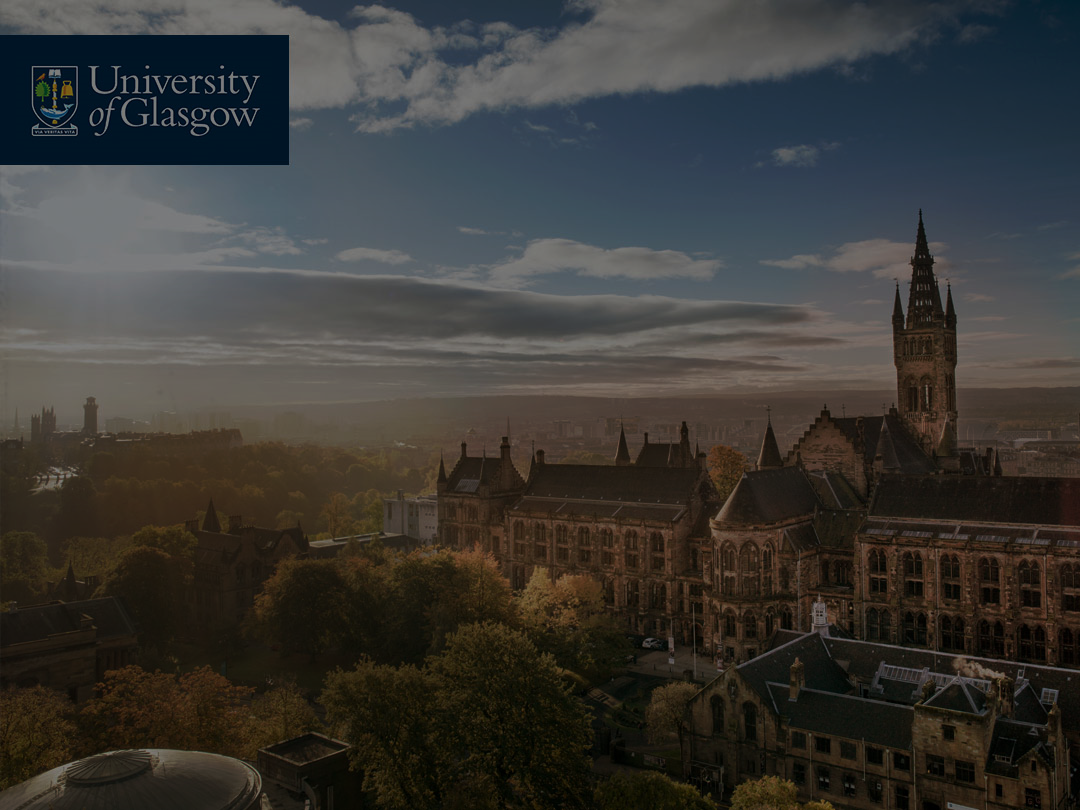 Multi-camera Fourier ptychographic microsocpy
Tomas Aidukas, Pavan C. Konda, Andrew R. Harvey School of Physics and Astronomy,
University of Glasgow
Email: t.aidukas.1@research.gla.ac.uk
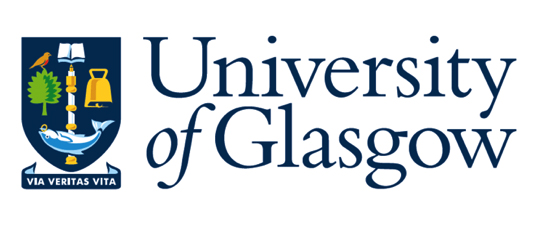 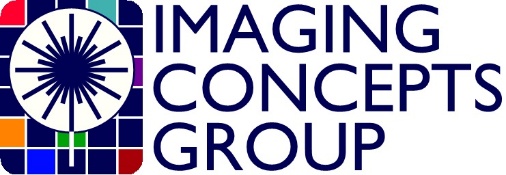 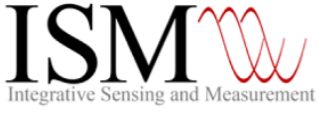 1
Conventional microscopes are not suitable for high-speed, high-throughput imaging
Multi-camera
Fourier ptychography
Conventional microscope
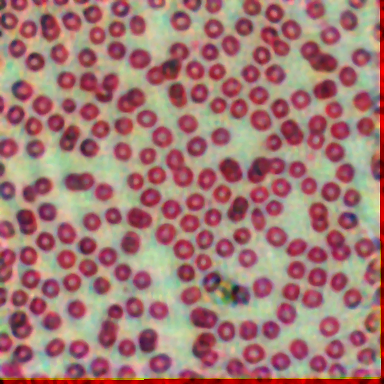 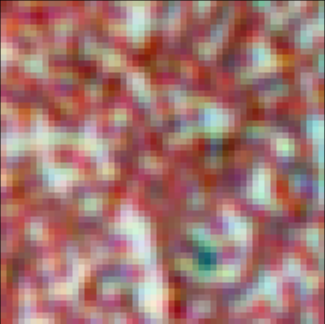 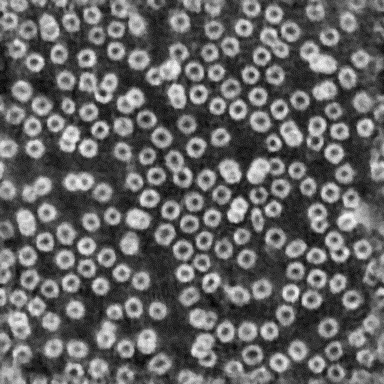 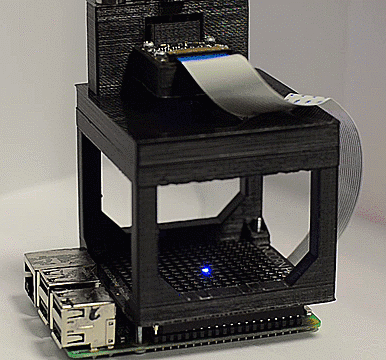 2
Outline

Introduction to multi-camera Fourier ptychography

Experimental design

Computational calibration

Results
3
Filtered 
spectrum
Recorded 
image
Diffracted spectrum
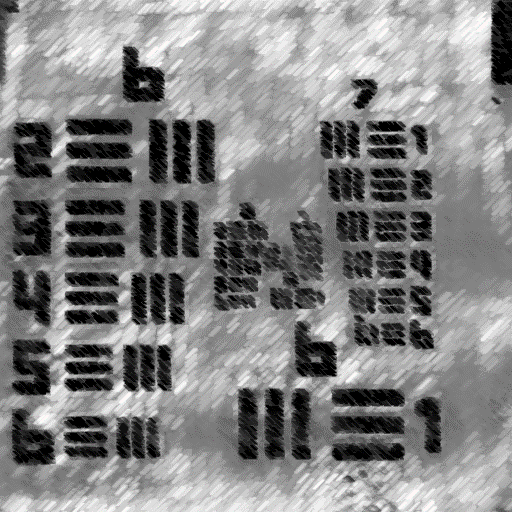 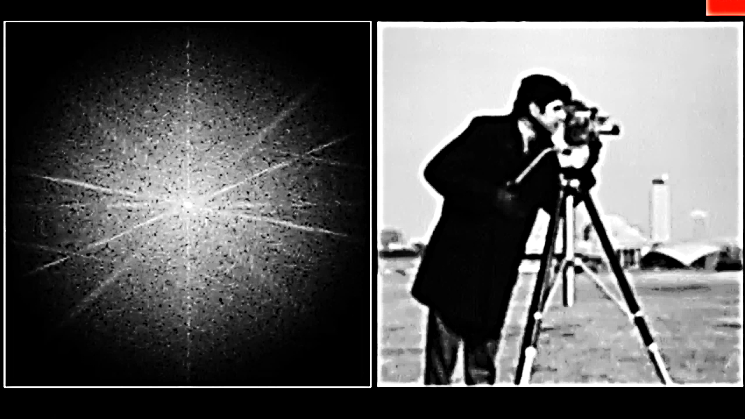 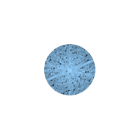 FT
Captured spectrum
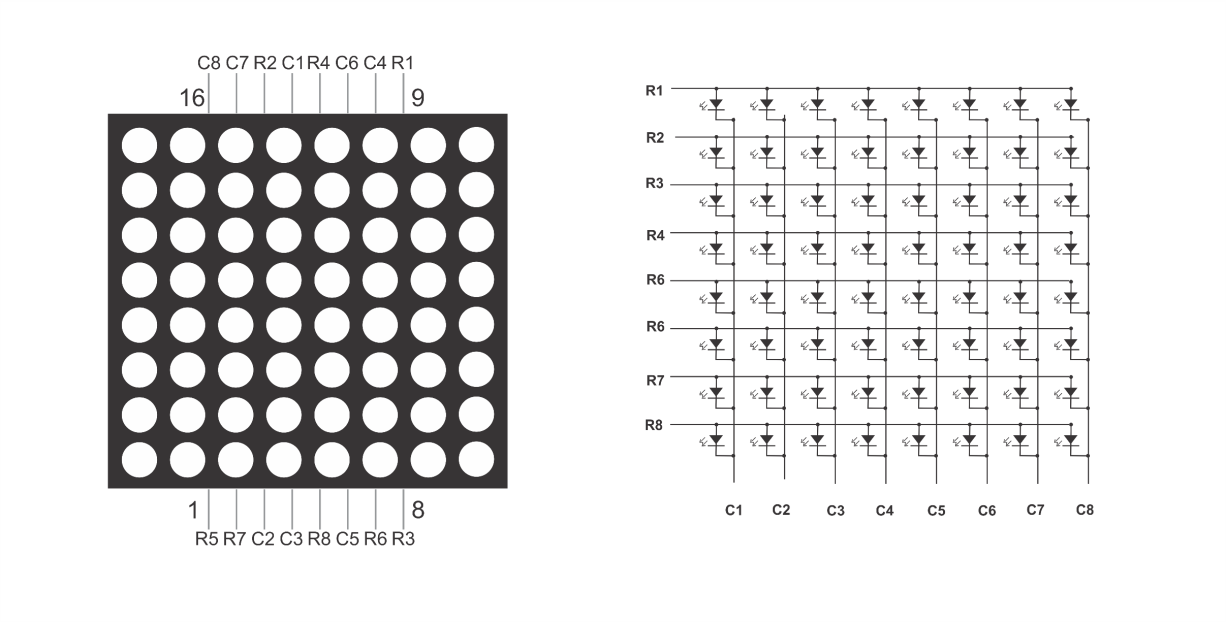 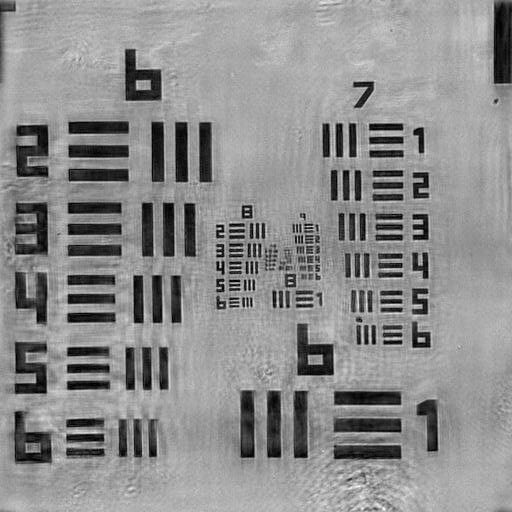 Filtered Spectrum
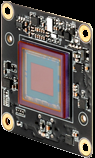 LED array
Sample
Lens
Sensor
Synthetic NA
FT
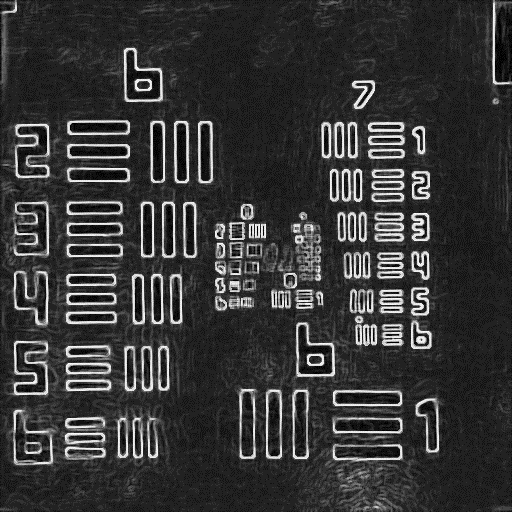 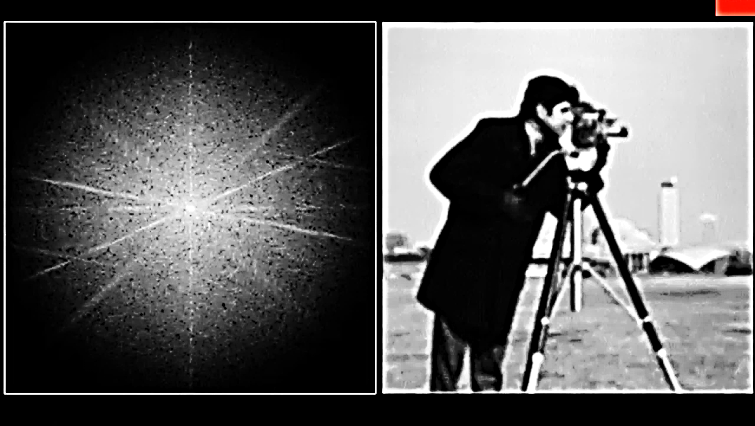 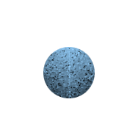 Tilted illumination
Recorded image
Diffracted spectrum
Filtered 
spectrum
Recorded images
Filtered 
spectrum
Diffracted spectrum
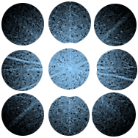 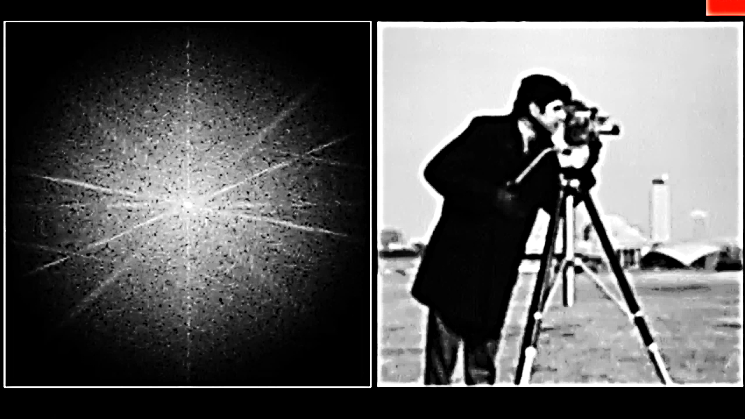 FT
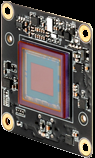 Captured spectrum
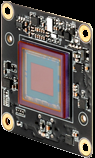 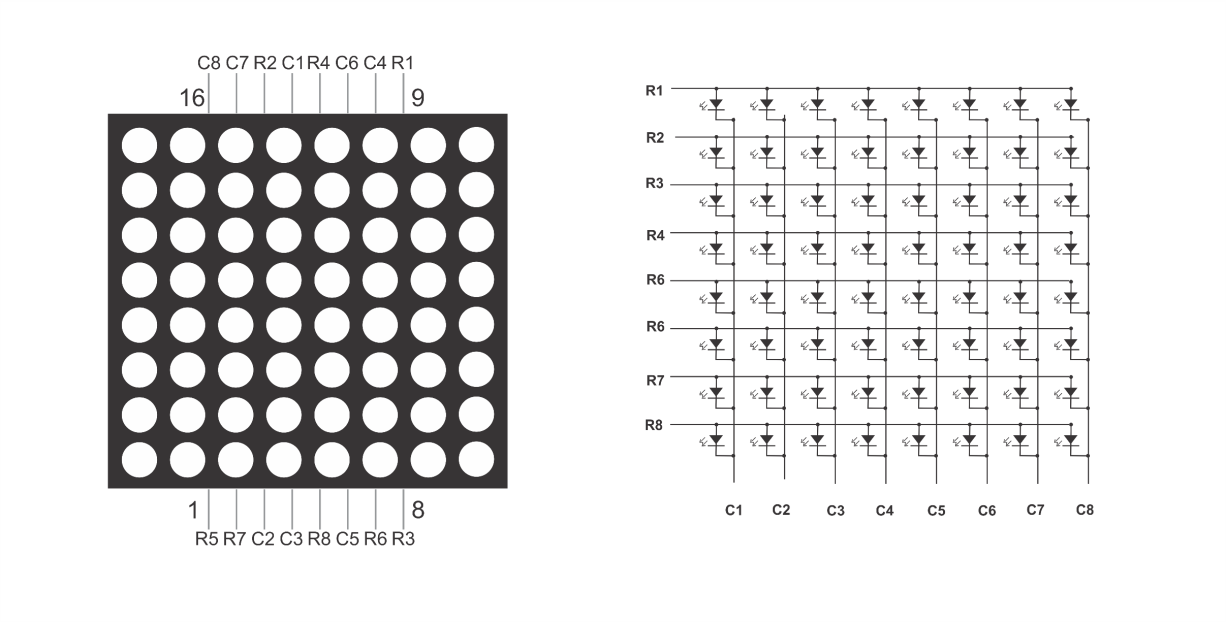 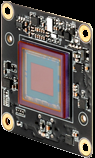 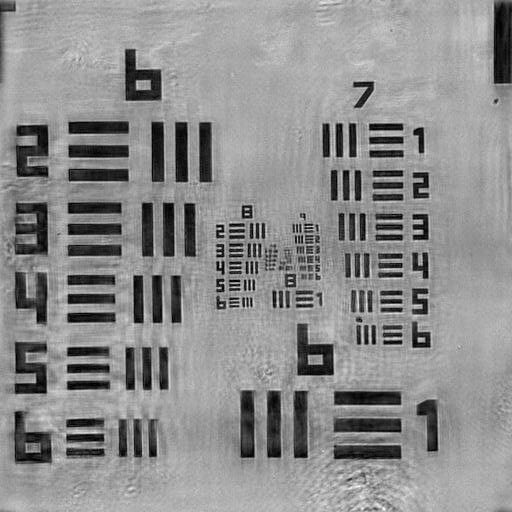 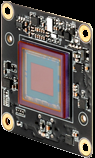 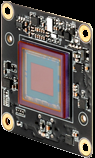 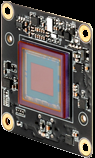 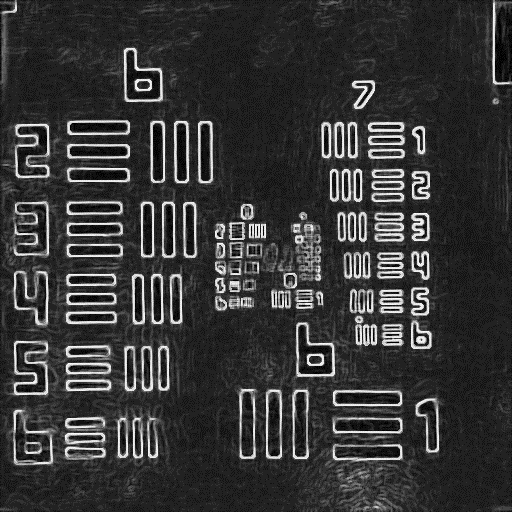 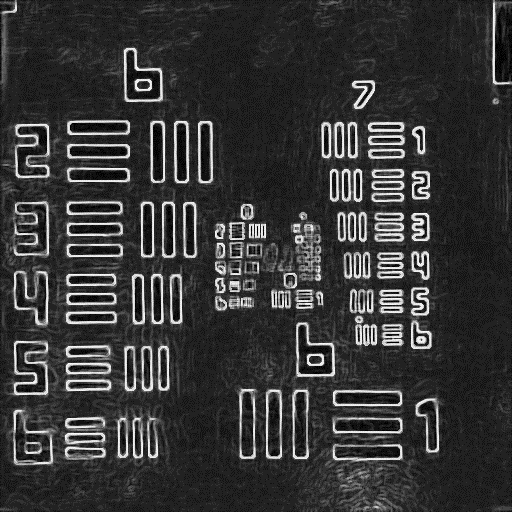 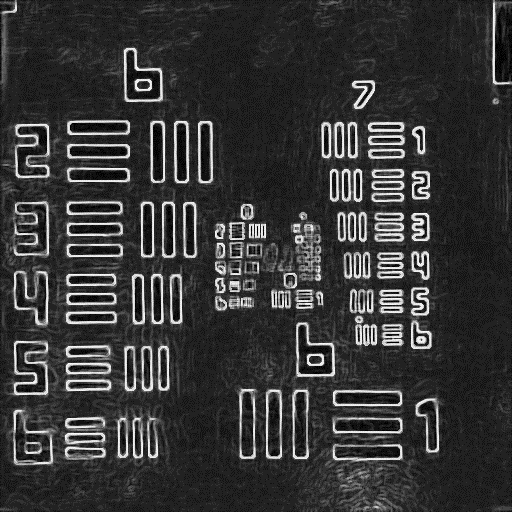 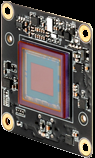 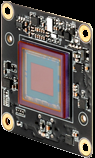 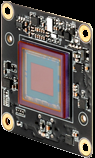 LED array
Sample
Lens array
Sensor array
Synthetic NA
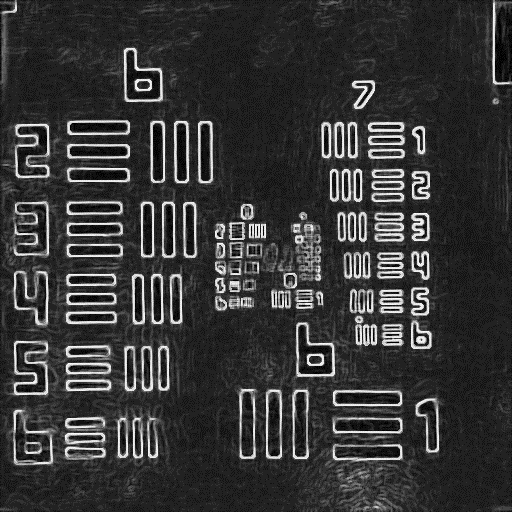 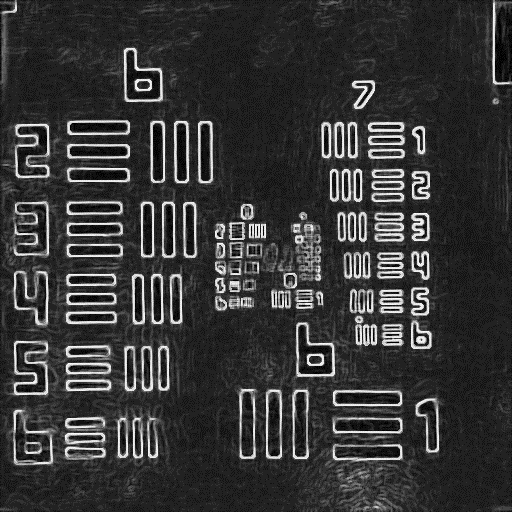 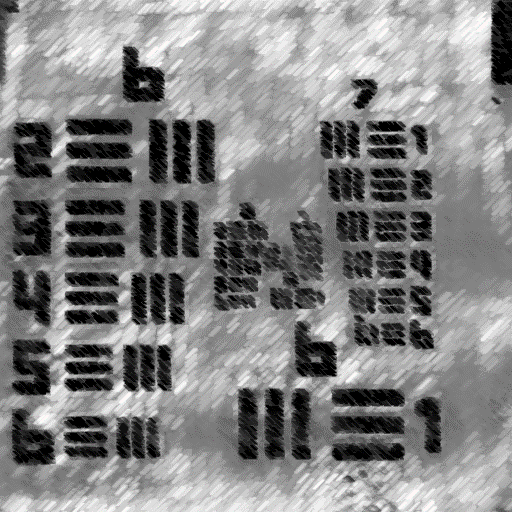 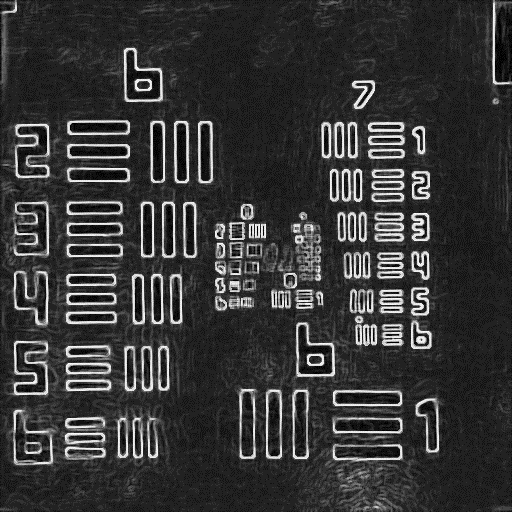 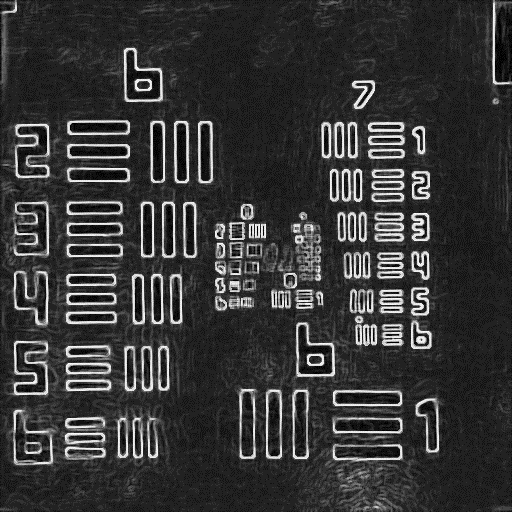 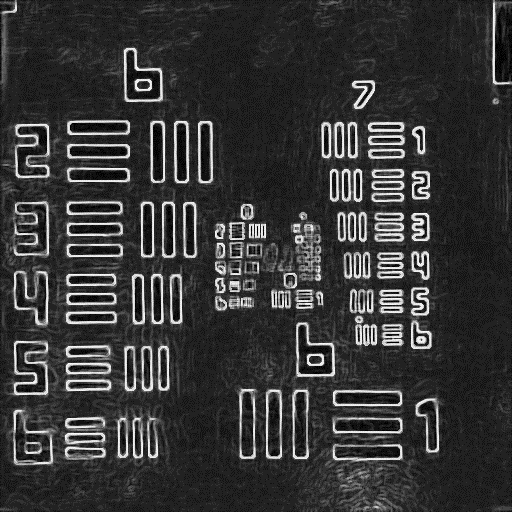 Image phase retrieval is required for image stitching
Reconstructed image
High-resolution estimate
Intensity
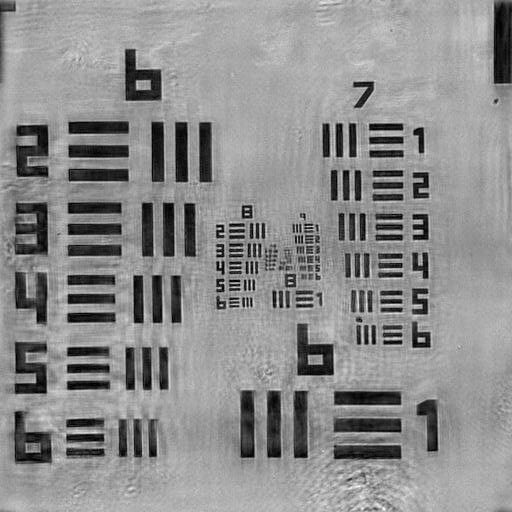 Intensity
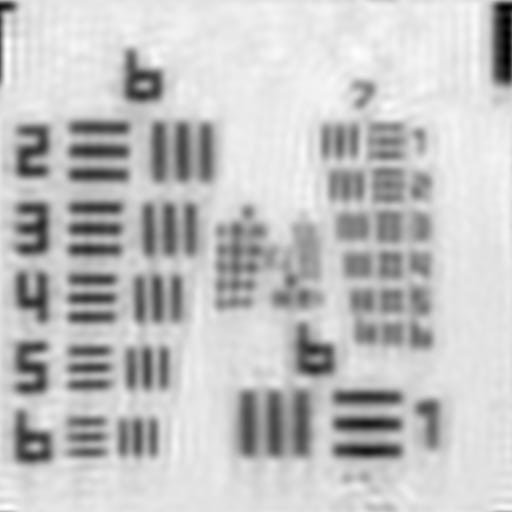 Repeat for each camera
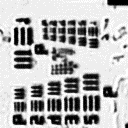 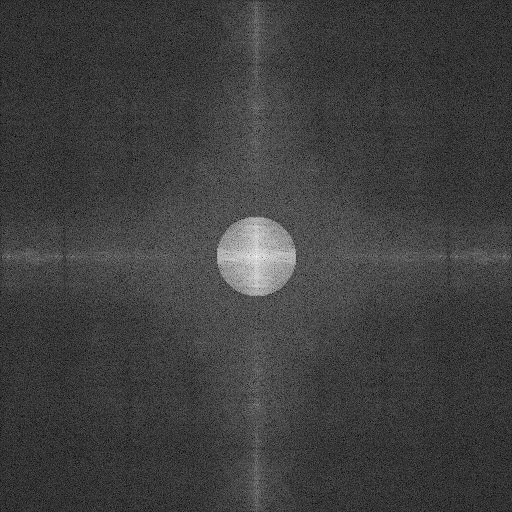 Phase
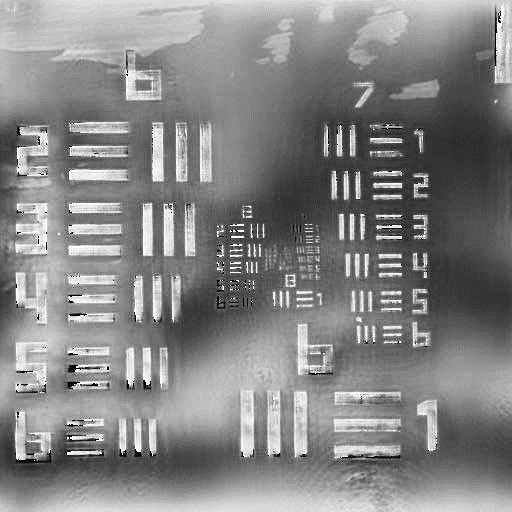 Phase
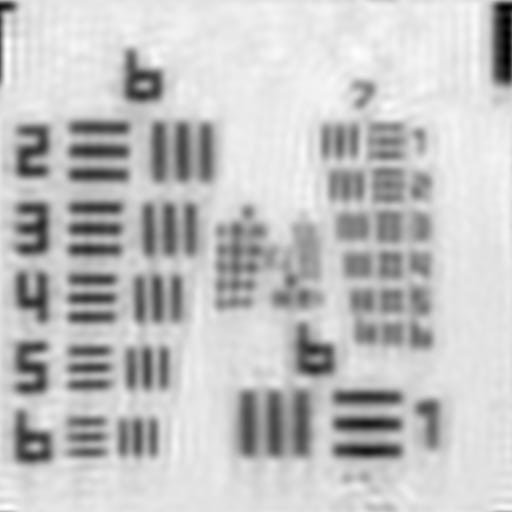 FT-1
FT
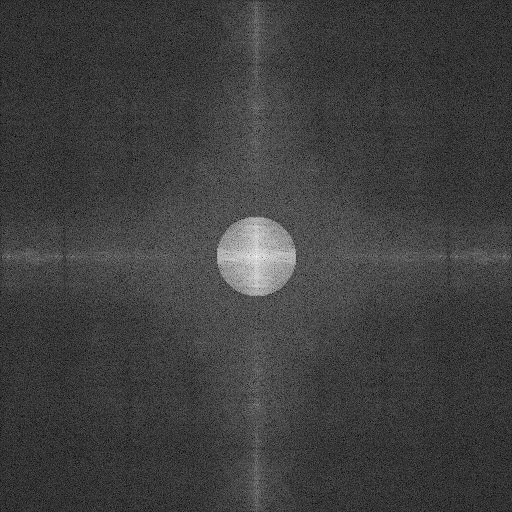 Spectrum
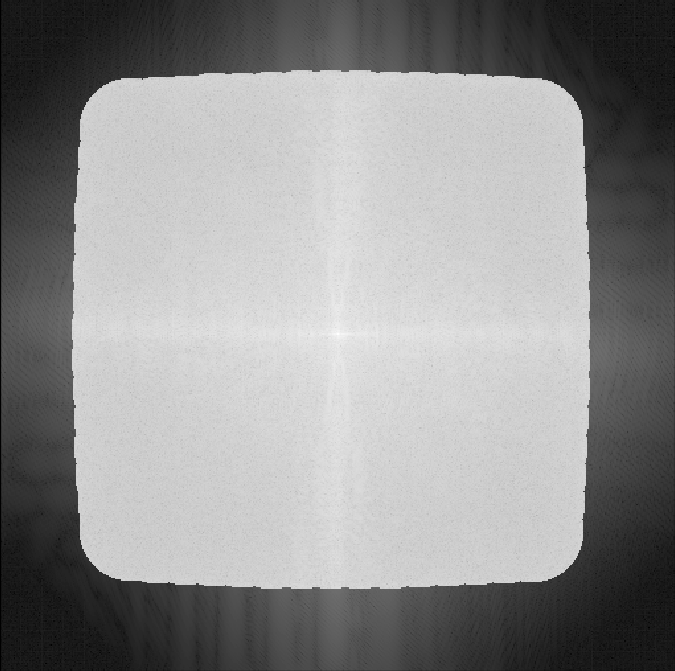 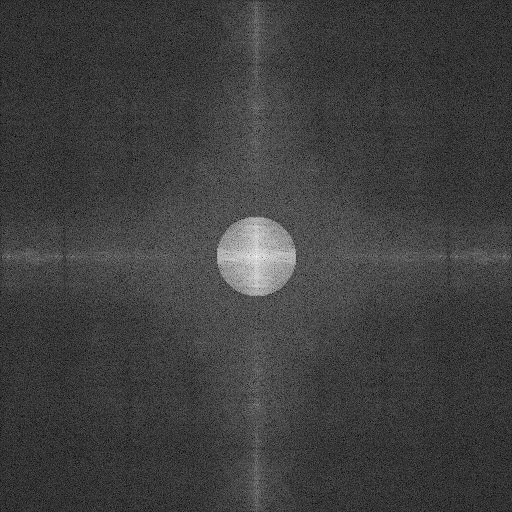 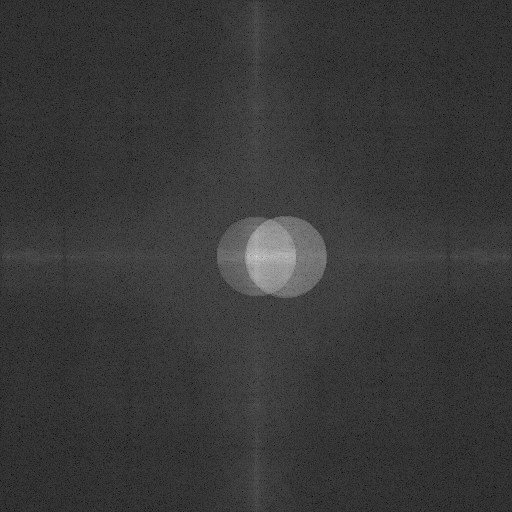 Spectrum
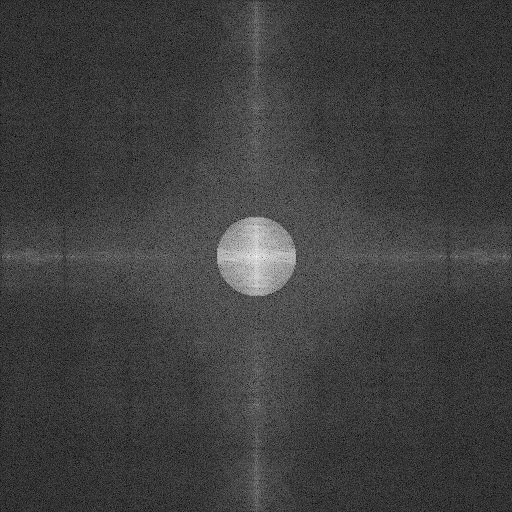 Outline

Introduction to multi-camera Fourier ptychography

Experimental design

Computational calibration

Results
7
Scheimpflug configuration is used to minimize off-axis aberrations
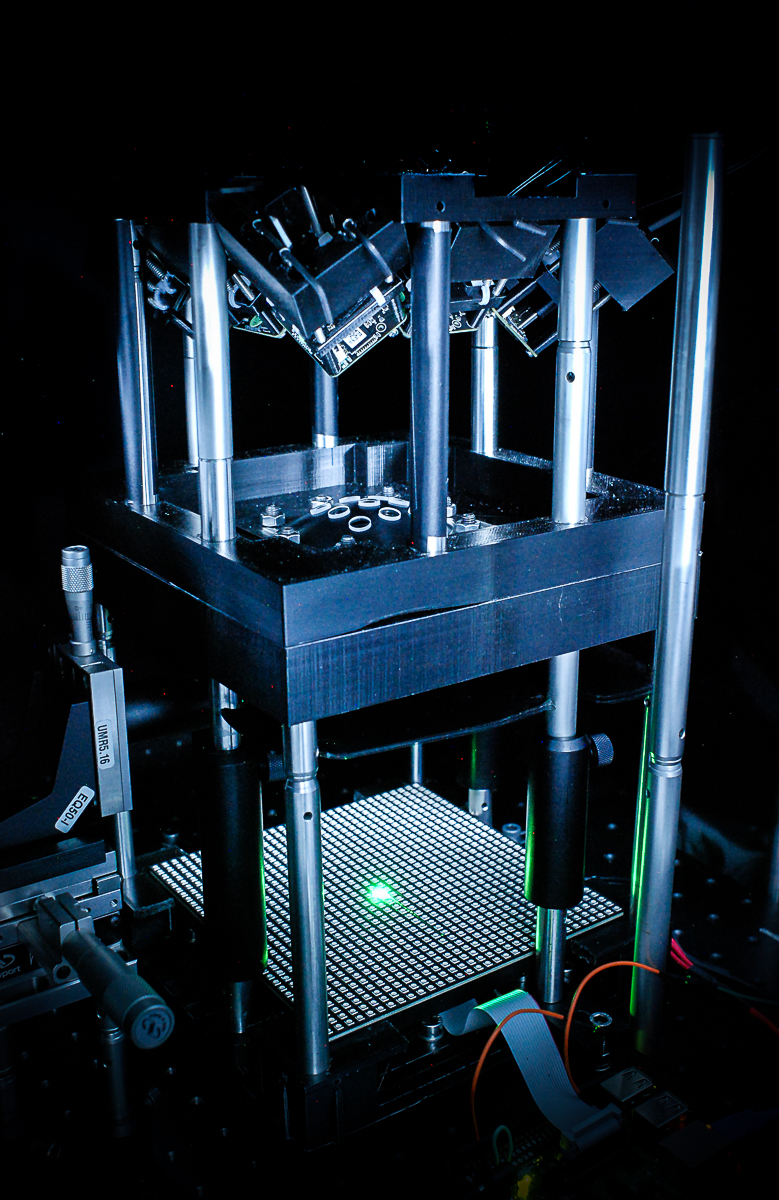 Camera array
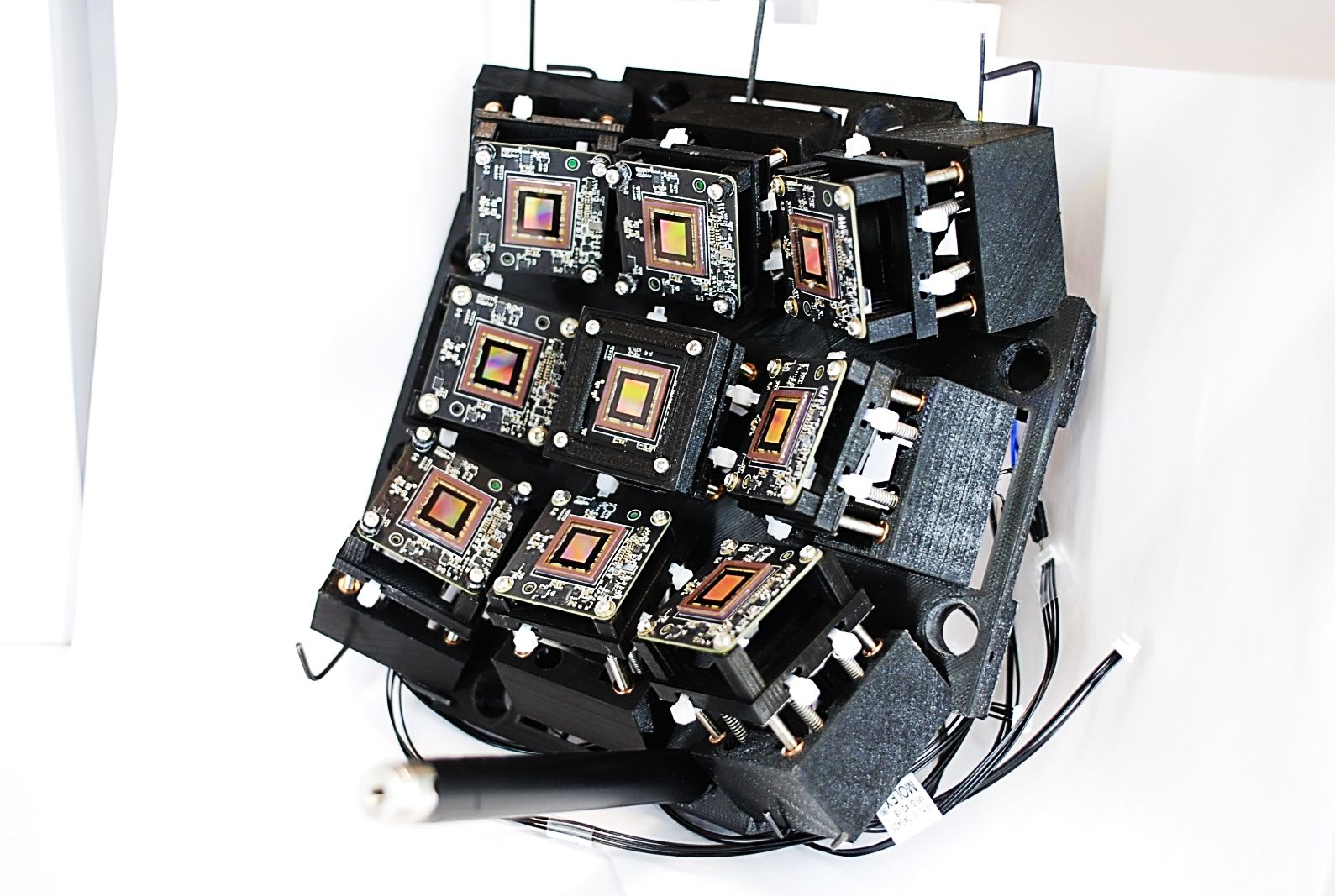 Lens array
Sample
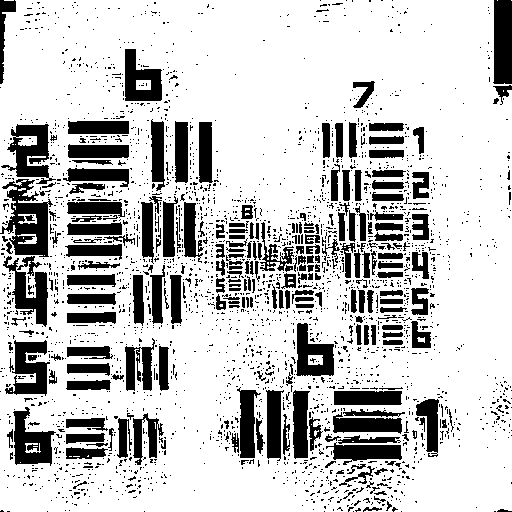 Scheimpflug intersection
8
Parallelized image capture reduces image acquisition time up to 9-times
1 camera x 441 LEDs
9 cameras x 49 LEDs
9
Outline

Introduction to multi-camera Fourier ptychography

Experimental design

Computational calibration

Results
10
Camera and lens array misalignment result in incorrect spectral regions
Recorded images
FT
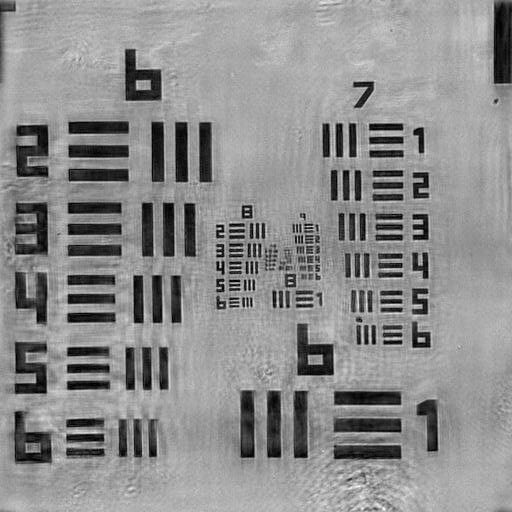 Estimated spectral region locations
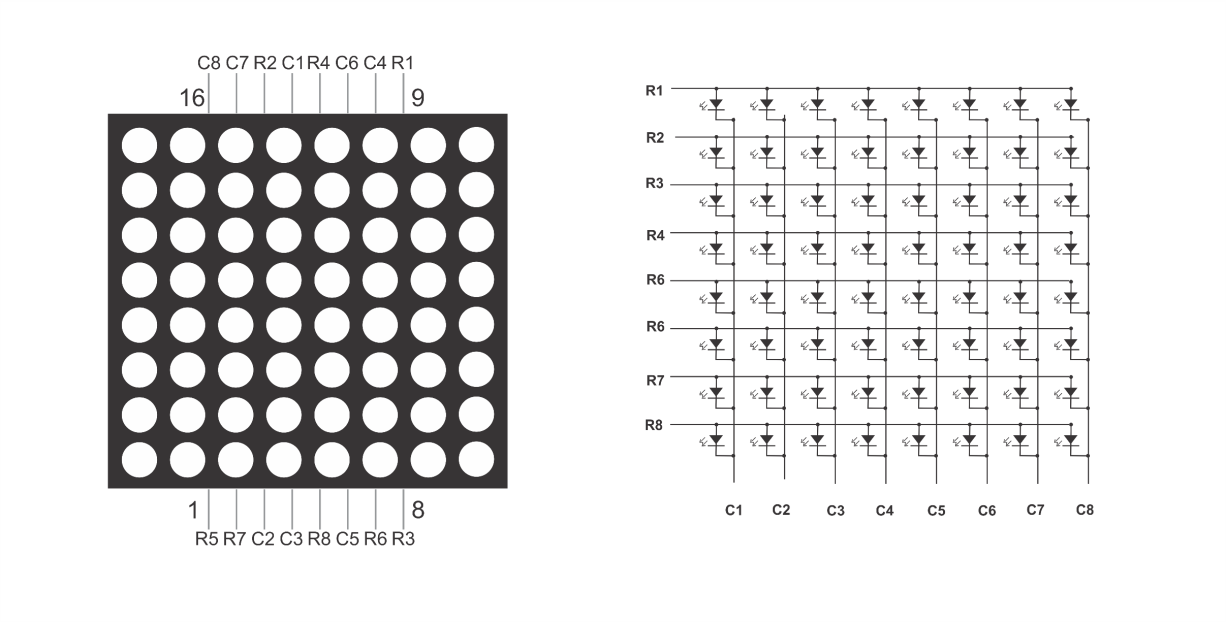 Correct spectral regions
11
Camera and lens array misalignment result in incorrect spectral regions
Recorded images
Sensor misalignment
Lens misalignment
FT
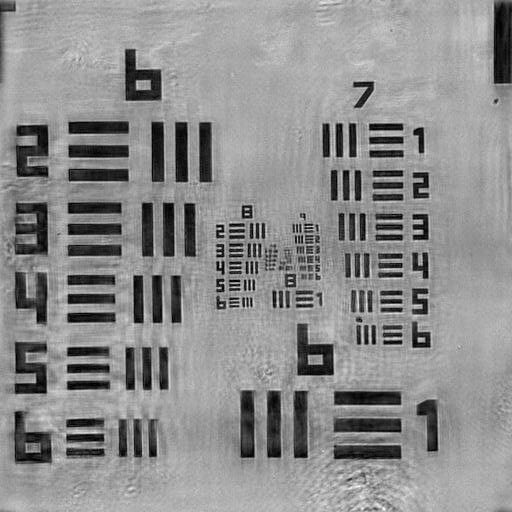 Estimated spectral region locations
Incorrect spectral regions
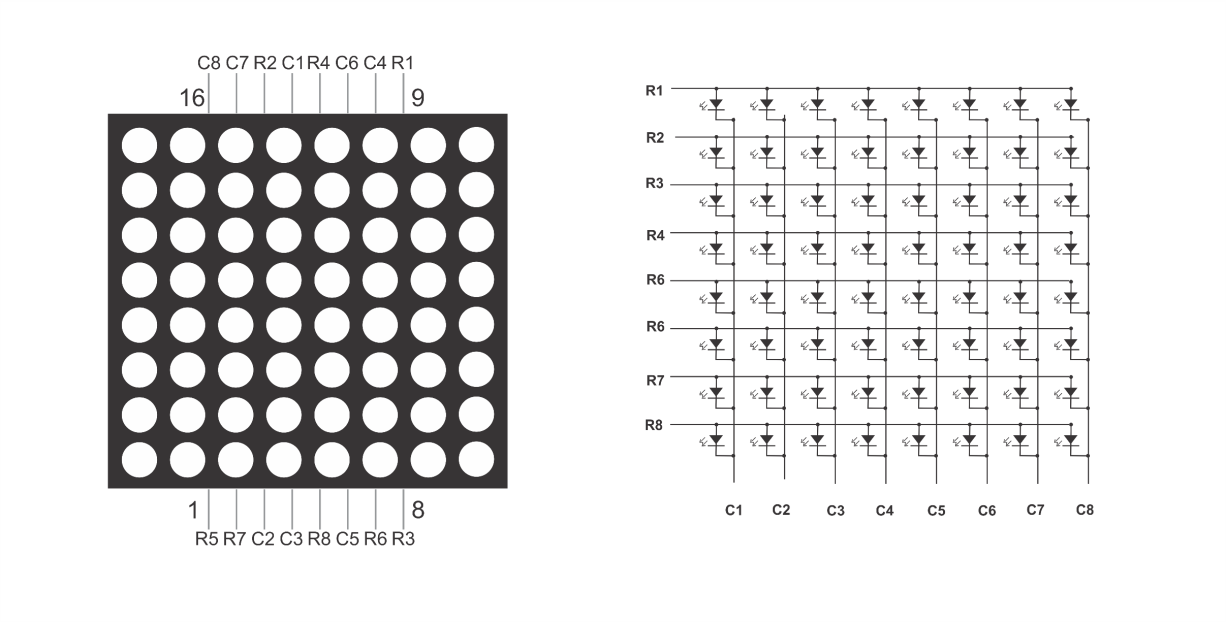 Correct spectral regions
12
Errors can be corrected using SURF/SIFT image registration with respect to the central camera
Recorded images after image registration
Sensor misalignment
Lens misalignment
FT
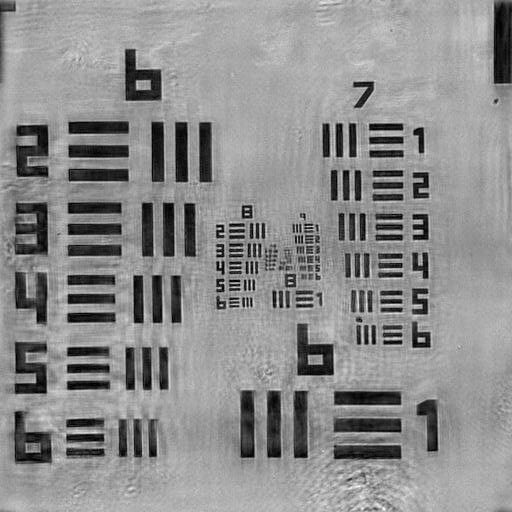 Estimated spectral region locations
Incorrect spectral regions
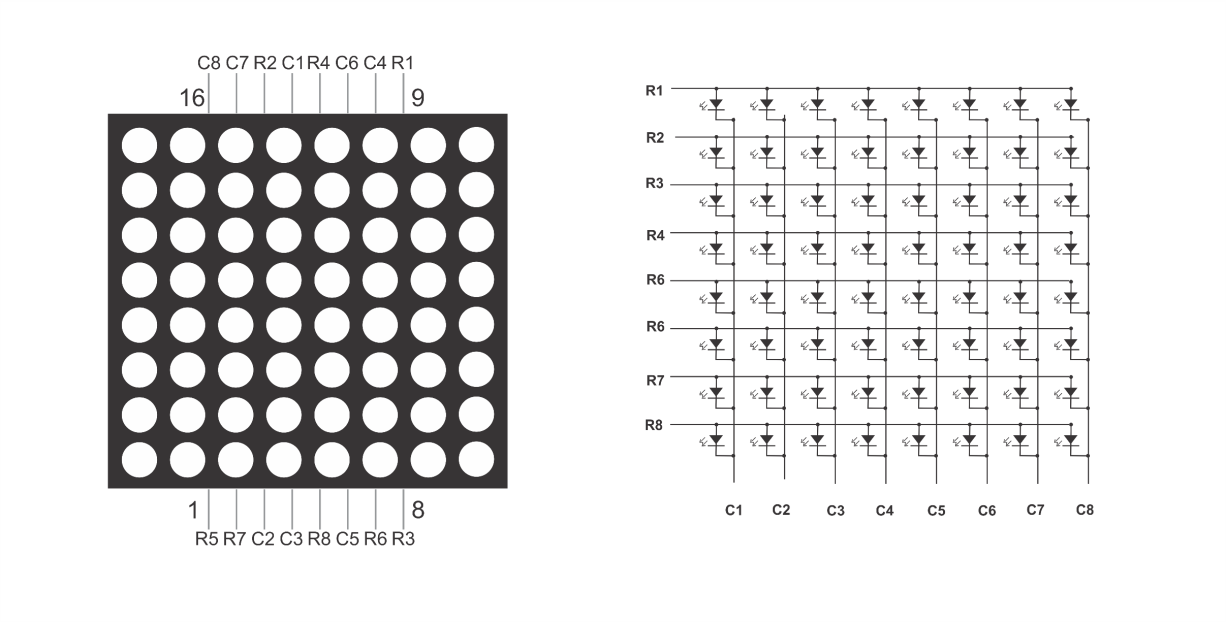 Correct spectral regions
13
Misplaced LED array will shift the spectral regions
Estimated spectral region locations
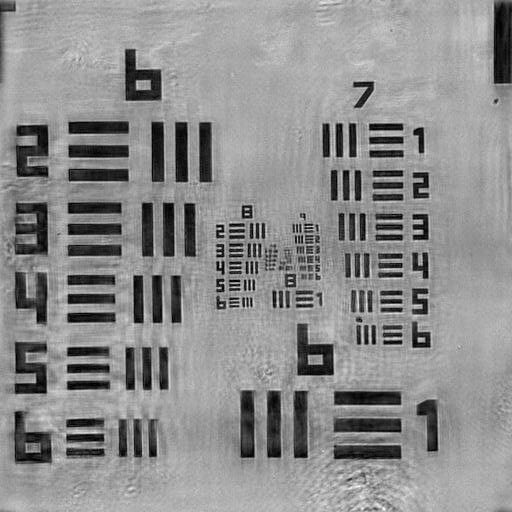 Estimated spectral region locations
Assumed spectral location
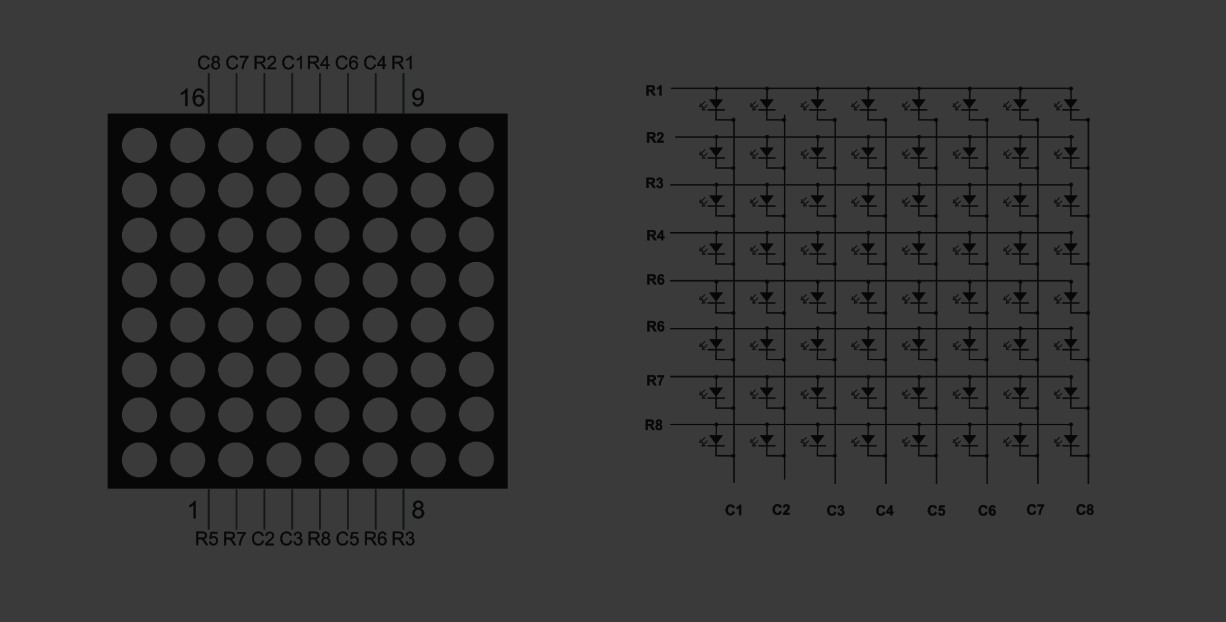 Actual spectral location
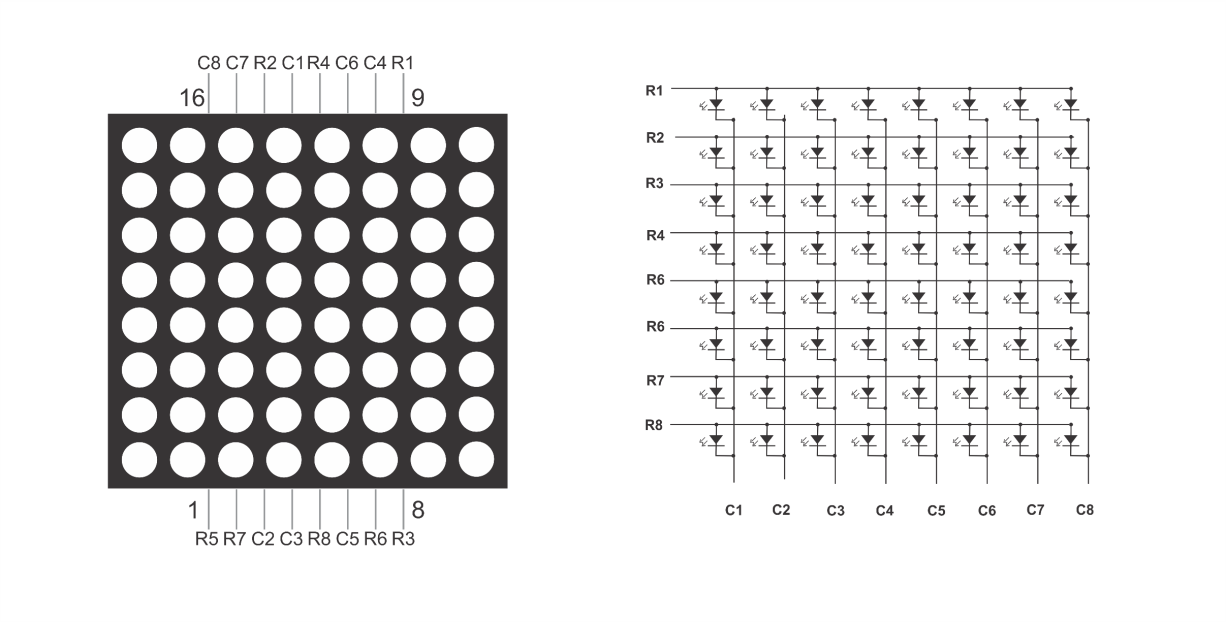 LED array misalignment
14
Lens array separation errors will shift the spectral regions with respect to the center
Estimated spectral region locations
Lens array separation errors
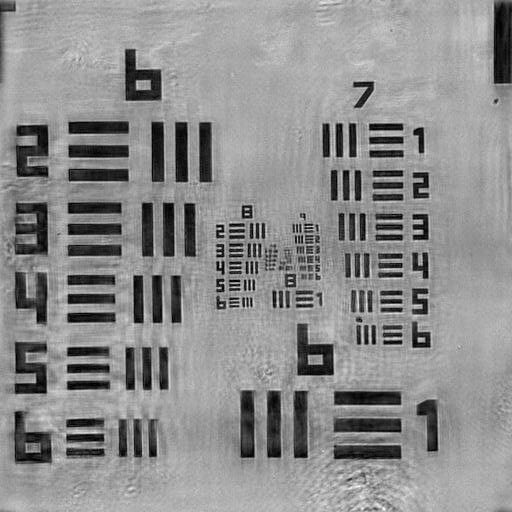 Assumed spectral location
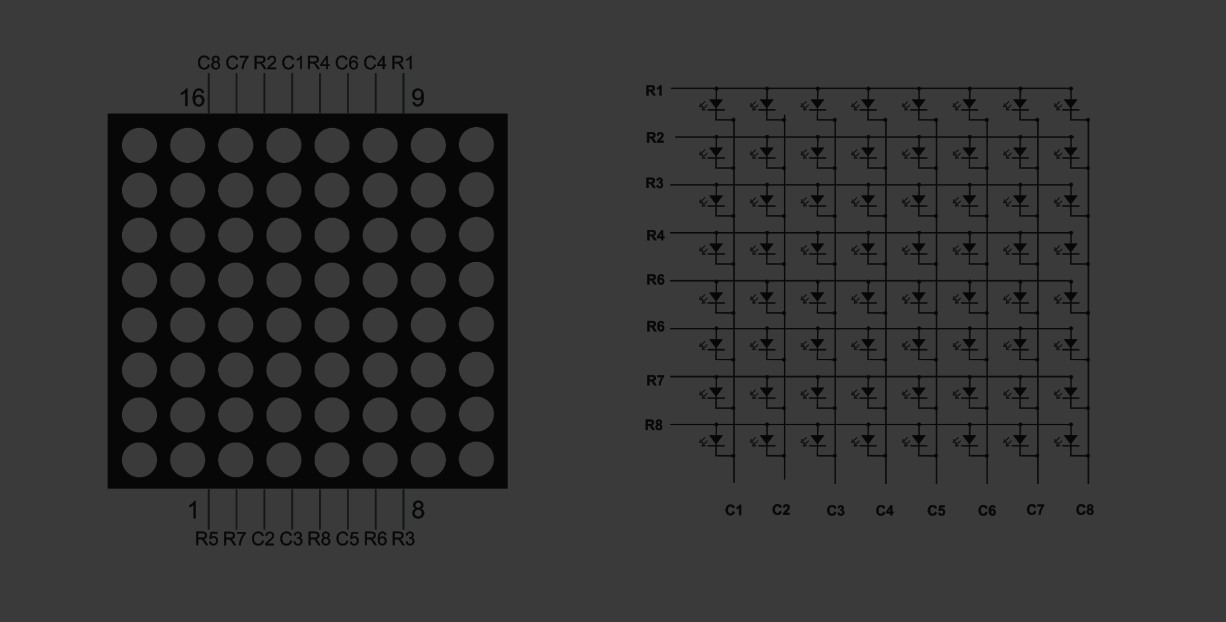 Actual spectral location
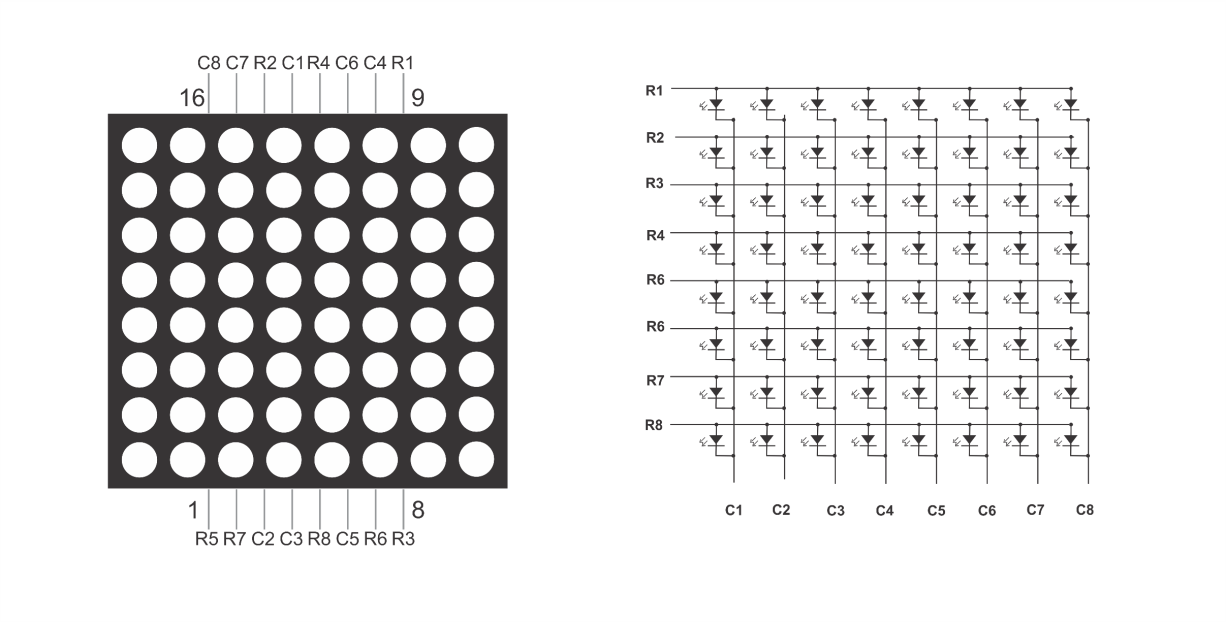 LED array misalignment
15
Calibration technique based on spectral analysis can correct for LED and lens array errors
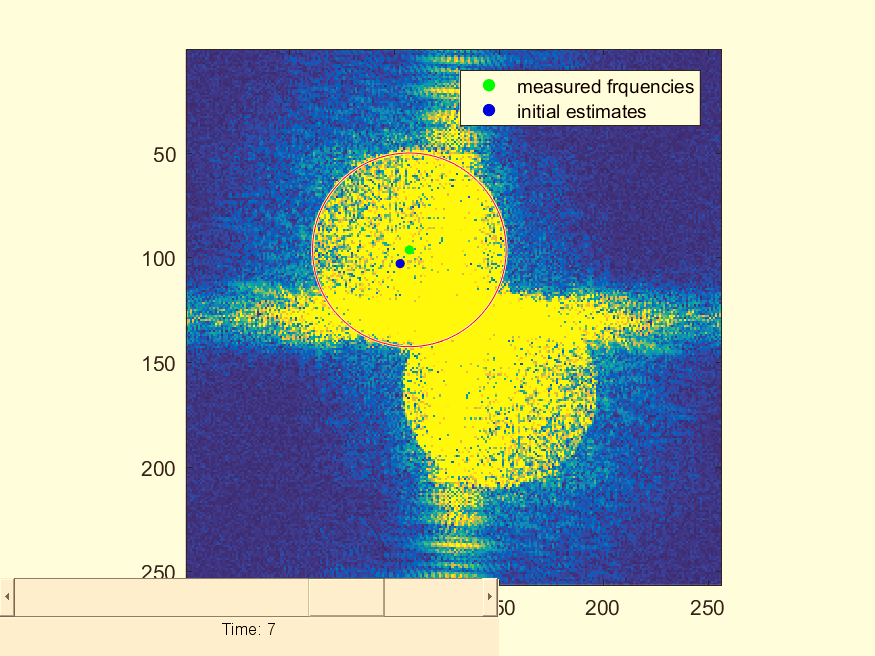 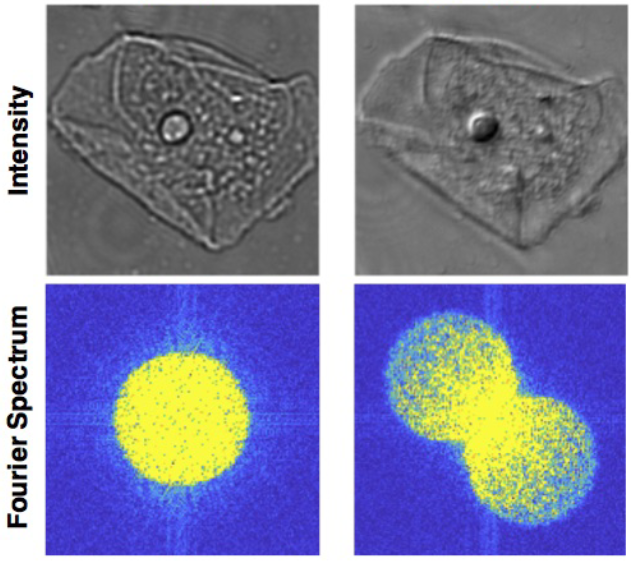 On-axis illumination
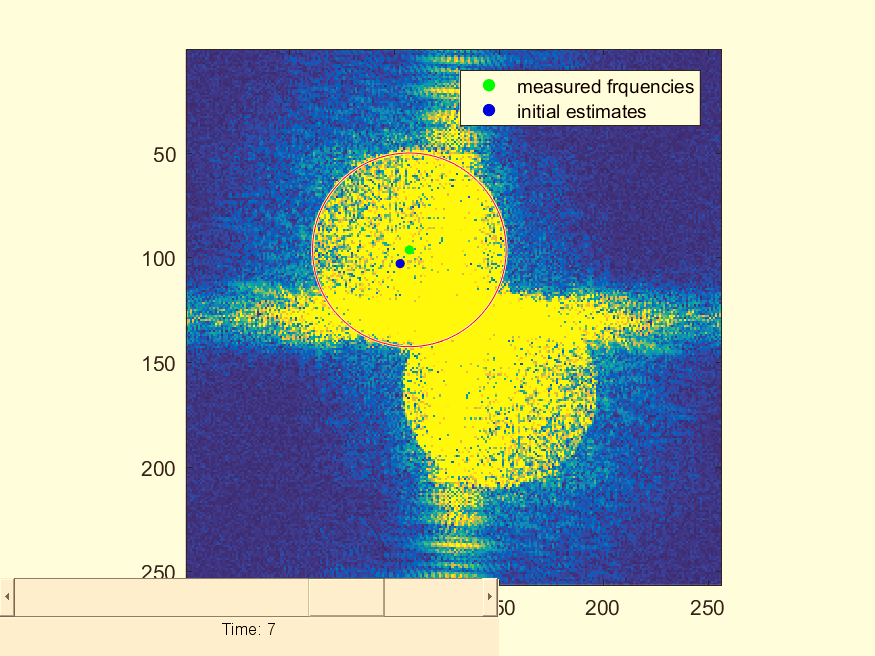 Use central camera for LED array corrections
Use off-axis cameras for lens array corrections
Oblique illumination
Lens array separation errors
Lens array separation errors
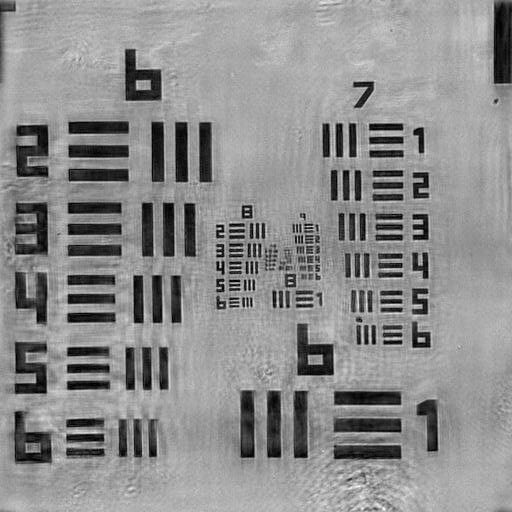 Assumed spectral location
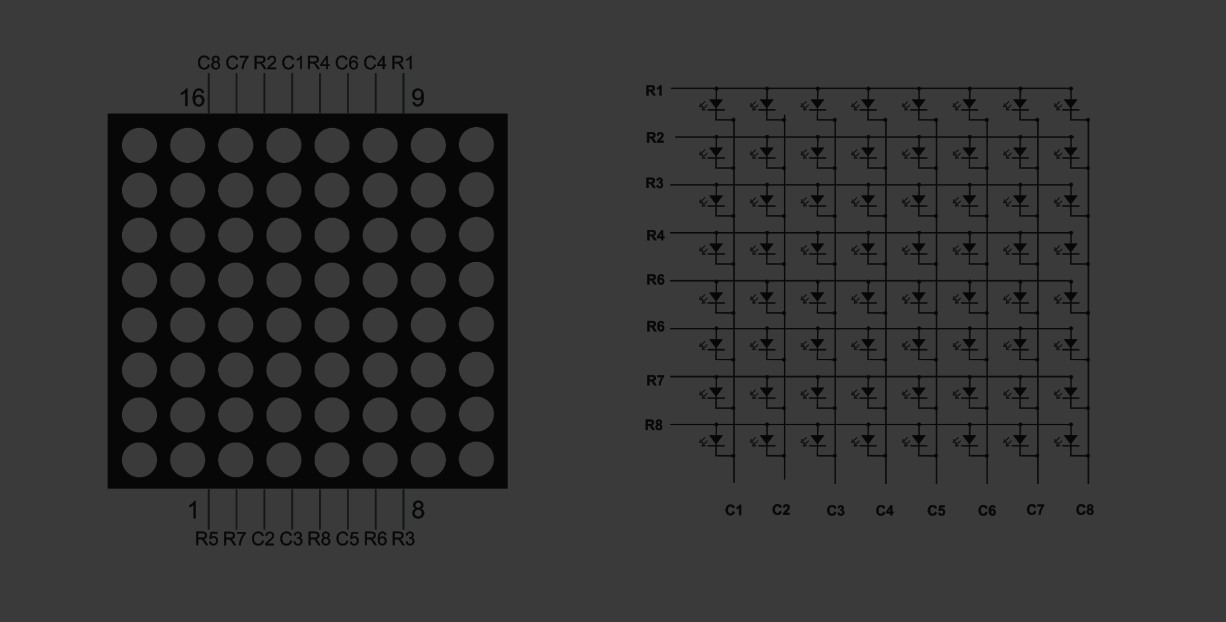 Actual spectral location
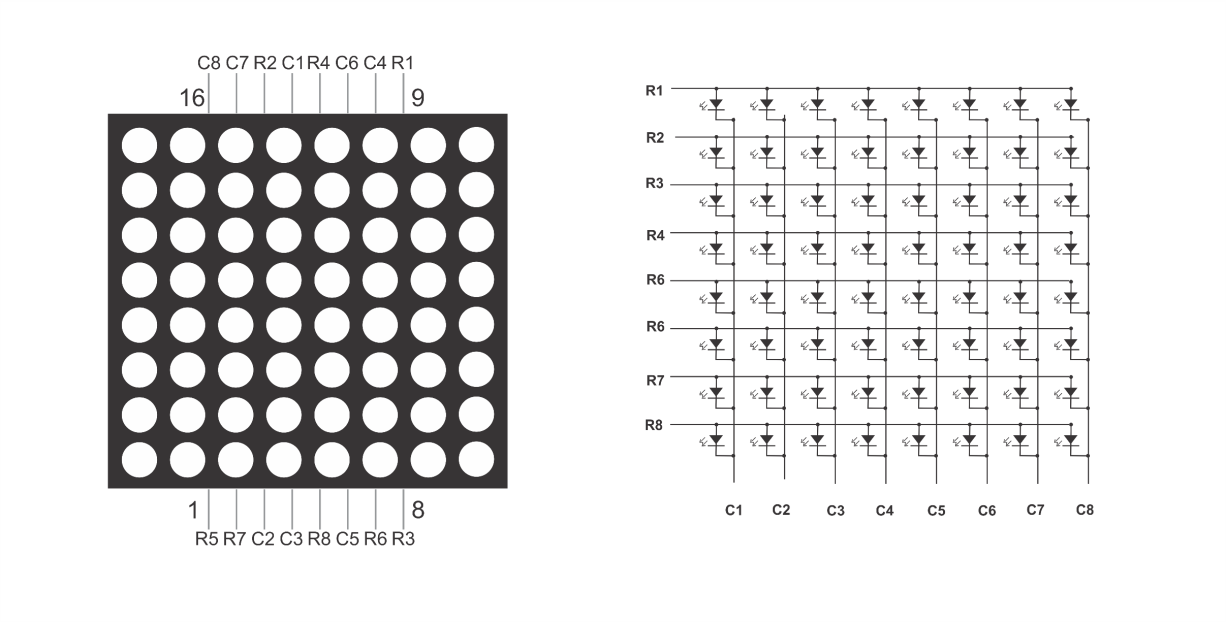 LED array misalignment
LED array misalignment
16
Regina Eckert, Zachary F. Phillips, and Laura Waller, "Efficient illumination angle self-calibration in Fourier ptychography," Appl. Opt. 57, 5434-5442 (2018)
Outline

Introduction to multi-camera Fourier ptychography

Experimental design

Computational calibration

Results
17
Resolution was increased from 8μm to 1.1μm
Image capture time was reduced from 45s to 5s
Reconstructed image
1 camera x 441 images
Raw image
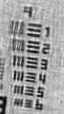 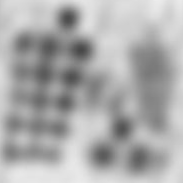 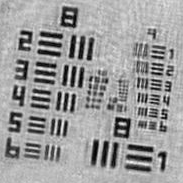 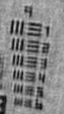 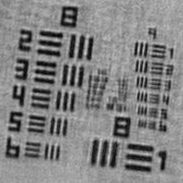 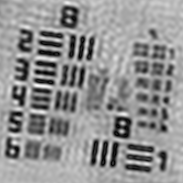 Reconstructed image
1 camera x 49 images
Reconstructed image
9 cameras x 49 images
18
SBP was improved from 2-megapixels to 76-megapixels
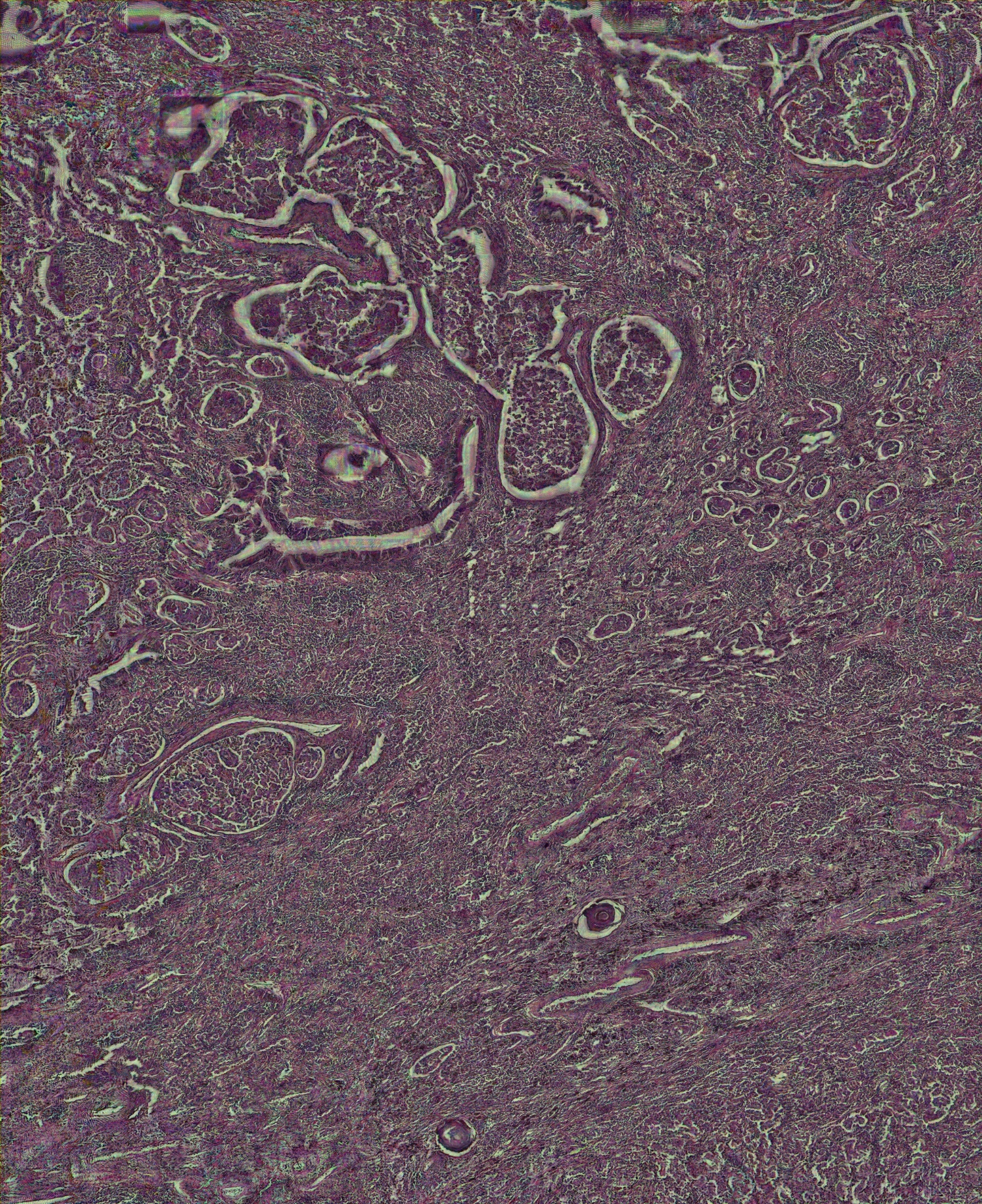 Reconstructed image:
9 cameras x 49 images
Reconstructed phase:
9 cameras x 49 images
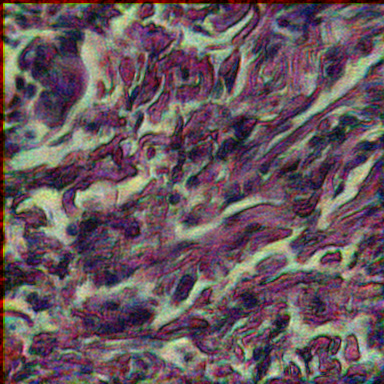 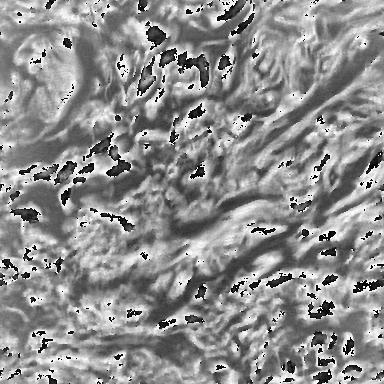 Radians
Reconstructed image:
1 camera x 441 images
Raw image
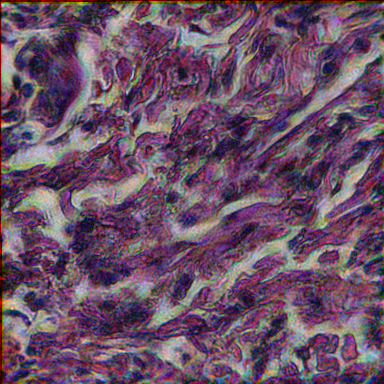 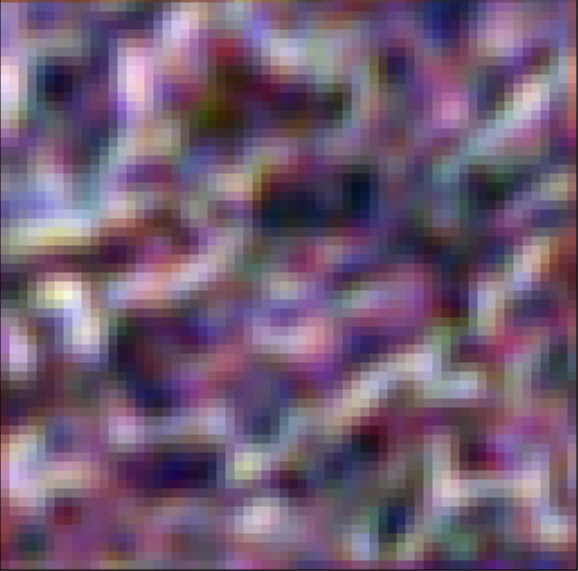 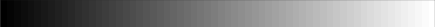 19
Current prototype can capture 1.1um resolution, 76-megapixel images in 5 seconds
For sub-second image capture:
Better hardware → 37FPS vs 12FPS
LED multiplexing → 13 vs 49 images 
Brighter LEDs → shorter exposures
Improved design → reduced FOV crop
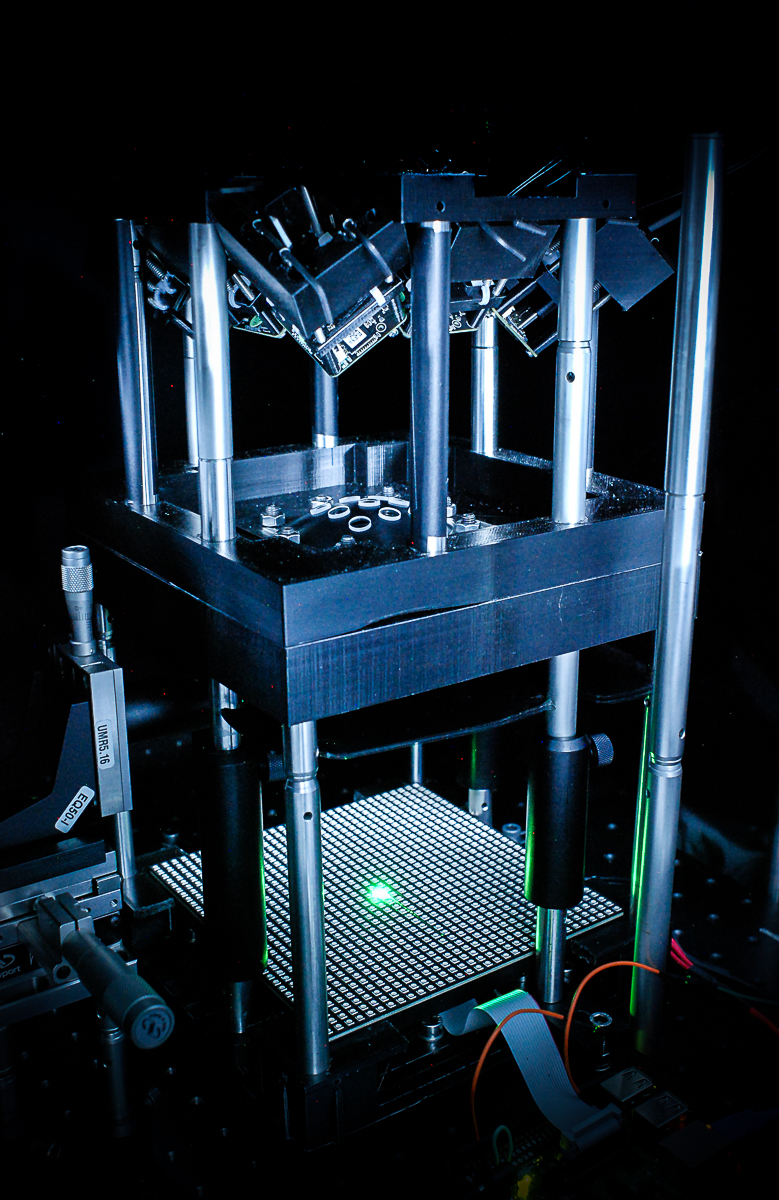 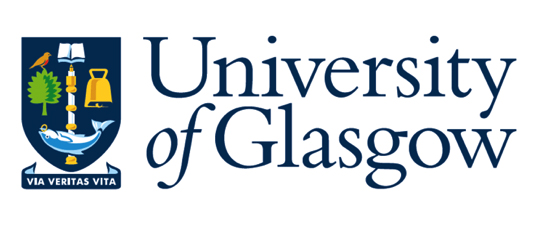 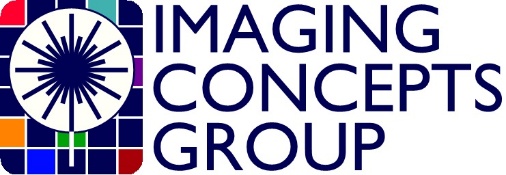 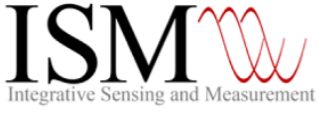 20
20